Recent Developments inRhode Island Law2017State Courts and Civil Procedure
Nicole J. Benjamin
nbenjamin@apslaw.com
Adler Pollock & Sheehan P.C.
One Citizens Plaza, 8th Floor
Providence, RI 02903
(401) 274-7200  |  www.apslaw.com
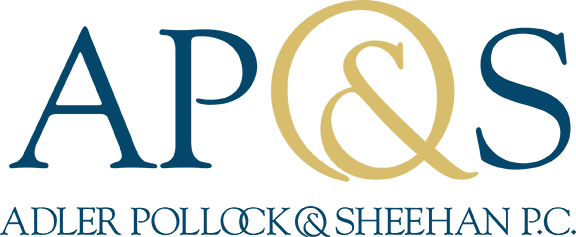 Copyright 2017, Adler Pollock & Sheehan P.C.
The 2016-2017 Rhode Island Supreme Court Term
The 2016-2017 Supreme Court Term
56 civil decisions (10 fewer than last term)

5 civil orders (28 fewer than last term)

11 concurrences/dissents in civil matters

7 attorney discipline matters (6 fewer)
[Speaker Notes: The Court was busier on the civil side this year.  16 more civil decisions and civil orders than in past years.]
The 2016-2017 Supreme Court Term
2016 Appellate Caseload

149  Civil (17 more than in 2015)

  Miscellaneous (46 more than in 	2015)

But one of these categories now includes certiorari
Issues of First Impression
8 issues of first impression addressed by the Rhode Island Supreme Court in civil cases in the 2016-2017 term.
Issues of First Impression
Employment Law

 The Fair Employment Practices Act does not provide for individual liability.

 Tort Law

 The minimum-damage award provided under the wrongful death statute applies on a per-claim basis rather than a per-defendant basis.**

*** = covered in Torts & Evidentiary Issue Section
Issues of First Impression
Insurance Law

 The requirement that an employer have worker’s compensation insurance to cover the “entire liability of the employer” requires an employer to have insurance for all its liability, though it can do so through multiple policies of insurance.

 “Massachusetts employee” in worker’s-compensation policy means an employee who works primarily in Massachusetts.
Issues of First Impression
Insurance Law

 “Same insurance company” for purposes of aggregation under § 27-7-2.1(i) means the same entity.  For purposes of that statute, two wholly owned subsidiaries are not the same company.  Thus, the policies of two wholly owned subsidiaries are not aggregated for purposes of RI’s uninsured motorists’ coverage statute.
[Speaker Notes: 27-7-2.1(i):  Whenever an insured has paid two or more separate premiums for uninsured coverage in a single policy of insurance or under several policies with the same insurance company, the insured shall be permitted to collect up to the aggregate amount of coverage for all vehicles insured, regardless of any language in the policy to the contrary.”]
Issues of First Impression
Privileges

 Executed prenuptial agreements are not protected by attorney-client privilege, work-product doctrine, or marital privilege.
Issues of First Impression
Personal Jurisdiction

 The defense of lack of personal jurisdiction can be forfeited even when it is raised as an affirmative defense in an answer.
Limited Scope Representation
Limited Scope Representation
“Unbundling” of legal services.

 Allows an attorney and a client to agree to limit the scope of the attorney’s involvement, leaving responsibility for those other aspects of the case to the client to save the client money.
[Speaker Notes: 2015.  FIA Card Services v. Pichette.  Held: “An attorney may not ghostwrite or otherwise assist a pro se litigant unless the attorney signs the document and discloses his or her identity and the extent of his or her assistance.”]
Limited Scope Representation
Neighbor or family member in need.

Access to justice.
August 2017:  
RI Bar Association Public Services received 1,241 phone calls. 
297 clients were referred to Reduced Fee panel attorneys.
65 cases were handled by the Volunteer Lawyer Program.  

A means of increasing business.
[Speaker Notes: In Pichette case – RI Bar Association Amicus Brief – “In Rhode Island, 1/3rd of the divorce petitions and ½ of the miscellaneous petitions (seeking custody, visitation or child support of children born to parents who were never married) filed in 2010 involved at least one self-represented litigant.]
Limited Scope Representation
Frequently unbundled legal services include:

Advising on court procedures and courtroom behavior
Coaching on strategy or role playing
Collaborative lawyering
Conducting legal research
Document review
Drafting contracts and agreements
Drafting pleadings, briefs, declarations, or orders
Ghostwriting
Making limited appearances
Negotiating
Online dispute resolution
Organizing discovery materials
Preparing exhibits
Providing legal guidance or opinions

Source:  https://www.americanbar.org/publications/gp_solo/2012/september_october/law_a_la_carte_case_unbundling_legal_services.html
Limited Scope Representation
May 23, 2017:  Supreme Court issued order provisionally amending Article V “Rules of Professional Conduct” to permit certain limited scope-representation services.
Limited Scope Representation
Invites comments from others:  Court adopts the limited scope-representation rules on a provisional basis “to encourage on-going assessment and commentary from interested persons.”  

 Directs Chiefs to report:  Court directs Chief Judges of the Superior, Family, District and Workers’ Compensation courts and the Traffic Tribunal to report on limited-scope representation in their respective courts by May 23, 2018.
Limited Scope Representation
Rule 1.2 Scope of Representation and Allocation of Authority Between Client and Lawyer.

(d) “A lawyer may limit the scope of the representation if the limitation is reasonable under the circumstances and the client gives informed consent.”
Limited Scope Representation
Must be documented in writing:

Rule 1.2 (d):
“The client must provide knowing and informed consent as part of the written limited scope representation engagement or retainer agreement.”
Limited Scope Representation
Sample Limited Scope Representation Engagement Agreement attached as Exhibit B to Supreme Court’s May 23, 2017 Order
Limited Scope Representation
Attorney/Client relationship will exist:

Rule 1.2 (d):
“Upon entering into a written limited scope representation engagement or retainer agreement, an attorney/client relationship arises between the client and lawyer.”
Limited Scope Representation
Rule 1.2(d)(1):  Ghostwriters Can No Longer Be Ghosts

  For limited scope representation matters involving only the provision of drafting services, such as drafting a pleading, motion, or other written submission:

1.  Drafter must sign:  The lawyer shall sign the document(s) and disclose thereon his or her identity and the nature and extent of the assistance that he or she is providing.
Limited Scope Representation
Drafter’s signature is not an entry of appearance:  The lawyer shall indicate on the written document that his or her signature does not constitute an entry of appearance or otherwise mean that the lawyer represents the client in the matter beyond assisting in the preparation of the document.
Limited Scope Representation
3.  Attorney/Client relationship will terminate automatically:  The attorney/client relationship between the client and the lawyer engaged to provide limited scope drafting services shall terminate in accordance with Rule 1.16(d) upon the filing of all documents(s) the lawyer was engaged to draft.
Limited Scope Representation
Rule 1.2(d)(2):  Limited Appearances Necessary if Work Involves Court Proceeding and is More Than Drafting

  For limited scope representation matters involving court proceedings in connection with, in addition to, or independent of the provision of drafting services:

1.  Lawyer Must File Entry of Limited Appearance:  The lawyer shall make a limited appearance on behalf of the otherwise unrepresented client by filing an Entry of Limited Appearance.
Limited Scope Representation
Client Must File Pro Se Appearance:  The client must file a pro se appearance before the lawyer files an Entry of Limited Appearance.
Contents of Limited Entry of Appearance:  Must state precisely the court event to which the limited appearance pertains.  
Limited to One Court Event:  A lawyer may not file an Entry of Limited Appearance for more than one court event in a civil case without leave of court and written consent from the client.
Limited Scope Representation
Entry of Limited Appearance Not Permitted for Evidentiary Objections:  A lawyer may not enter a limited appearance for the sole purpose of making evidentiary objections.  
Lawyer and Pro Se Cannot Both Argue:  A limited appearance shall not allow both a lawyer and a litigant to argue at the same court event.
Limited Scope Representation
Sample Entry of Limited Appearance attached as Exhibit B to Supreme Court’s May 23, 2017 Order
Limited Scope Representation
Rule 1.2(d)(3):  
Termination of Limited Scope Representation when the purpose of for which the limited scope appearance was made has been accomplished:  The lawyer shall withdraw by filing a Notice of Withdrawal of Limited Appearance with the Court and with written notice to the client.  
No motion to withdraw is required.
Limited Scope Representation
Notice of Withdrawal must certify that the purpose for which the appearance was entered has been accomplished and that written notice has been given to the client.  
Notice of Withdrawal must include the client’s name, address and telephone number. 
See also Comment 4 to Rule 1.16.
Limited Scope Representation
8. Rule 1.2(d)(3):  
	Termination of Limited Scope Representation when the purpose of for which the limited scope appearance was made has not yet been accomplished:  The lawyer must file a motion to withdraw with notice to the client.
Limited Scope Representation
Sample Withdrawal of Limited Appearance attached as Exhibit B to Supreme Court’s May 23, 2017 Order
Limited Scope Representation
Rule 4.2:  Communications With Persons Represented by Counsel

Pro se is treated as represented only for event for which Entry of Limited Appearance has been filed:  An otherwise unrepresented person for whom an Entry of Limited Appearance has been filed pursuant to Rule 1.2 is considered to be unrepresented for purposes of this Rule as to any matter other than the subject matter of the limited appearance.
Limited Scope Representation
Rule 4.2:  Communications With Persons Represented by Counsel

2.  No Communications with Pro Se on Event which Entry of Limited Appearance has been filed:  When an Entry of Limited Appearance has been filed and served on the opposing lawyer, or the opposing lawyer is otherwise notified that an Entry of Limited Appearance has been or will be filed, that lawyer may directly communicate with the client only about matters outside the scope of the limited appearance.
Personal Jurisdiction
Pg. 19
Pullar v. Cappelli,148 A.3d 551 (R.I. 2016)
Typically, a defendant may move to dismiss a case for lack of personal jurisdiction so long as the defendant previously raised that defense in an answer.

However, the defense “may be lost by failure to assert it seasonably, by formal submission in a cause, or by submission through conduct.”
Pg. 19
Pullar v. Cappelli,148 A.3d 551 (R.I. 2016)
The passage of time alone is generally not sufficient to forfeit the defense of lack of personal jurisdiction but the court will consider the passage of time, along with the defendant’s conduct, the litigation activity and the opportunity the defendant had to litigate the jurisdictional issue.
Pg. 19
Pullar v. Cappelli,148 A.3d 551 (R.I. 2016)
Held:  A defendant who litigated a case for over three years, conducted discovery, appeared at numerous pretrial hearings, participated in arbitration and filed several motions, including a motion to assign the case to a jury trial, had forfeited his defense of lack of personal jurisdiction.
Pg. 19
Pullar v. Cappelli,148 A.3d 551 (R.I. 2016)
Court noted that the defendant had participated in court-annexed arbitration and received an unfavorable result before moving to dismiss for lack of personal jurisdiction.  

In the Court’s opinion:  “The defendant, confronted with an impending trial, cannot now pull [personal jurisdiction] out of the hat like a rabbit in the face of an inhospitable sea.”
Employment Law
Pg. 3
Mancini v. City of Providence,155 A.3d 159 (R.I. 2017)
Case of first impression

Court answered certified question from the D.R.I. under Art. I, Rule 6(a).  

The Supreme Court has discretion in deciding whether to answer a certified question.  

Both the Superior Courts and the D.R.I. had reached differing conclusions.
Pg. 3
Mancini v. City of Providence,155 A.3d 159 (R.I. 2017)
Certified question:  

Does Section 28-5-7(6) of the Rhode Island Fair Employment Practices Act provide for the individual liability of an employee of a defendant employer and, if so, under what circumstances?

Held:  The Fair Employment Practices Act does not allow for individual liability of an employee of a defendant employer.
Pg. 3
Mancini v. City of Providence,155 A.3d 159 (R.I. 2017)
Court concluded the statute itself is ambiguous.  

Looked to the interpretation of other courts of similar statutes.  

Court explained that it based its decision “squarely on traditional principles of statutory construction” but noted that policy reasons also supported its conclusion.
[Speaker Notes: Title 7 – same result.  

Fantini v. Salem State Coll., 557 F.3d 22, 28-31 (1st Cir. 2009).  The United States Court of Appeals for the First Circuit addressed this issue of first impression in Fantini - held that “it is inconceivable that Congress intended to allow civil liabilities to run against individual employees.”  Fantini, 557 F.3d at 31.]
Pg. 3
Mancini v. City of Providence,155 A.3d 159 (R.I. 2017)
“[A]llowing for the possibility of individual liability would have a predictably chilling effect on the discretionary management decisions of supervisory employees – since such a regime would, in all likelihood, result in supervisors frequently tending to make employment decisions based on their apprehensiveness as to the possibility of suit rather than on what they deem to be in the best interest of the employer.”
Pg. 3
Mancini v. City of Providence,155 A.3d 159 (R.I. 2017)
“It is our view that, as a matter of public policy, a supervisor should not have to be concerned about keeping his or her house or car, or having enough wherewithal to pay for the education of his or her children when deciding, for example, between two employees who are candidates for promotion.”
Pg. 3
Mancini v. City of Providence,155 A.3d 159 (R.I. 2017)
“If the supervisor makes such a decision for unlawful reasons, the individual aggrieved has recourse against the employer under FEPA and therefore has a means to remedy the harm done.”
Attorney Client Privilege and Work Product Doctrine
Pg. 20
DeCurtis v. 
Visconti, Boren & Campbell, Ltd.,152 A.3d 413 (R.I. 2017)
Case serves as a good reminder of the parameters of the attorney-client privilege and the work product doctrine.
Pg. 20
DeCurtis v. 
Visconti, Boren & Campbell, Ltd.,152 A.3d 413 (R.I. 2017)
Attorney-Client Privilege:

Protects communications made by a client to his attorney for the purpose of seeking professional advice and the responses by the attorney to such inquiries.
Pg. 20
DeCurtis v. 
Visconti, Boren & Campbell, Ltd.,152 A.3d 413 (R.I. 2017)
Attorney-Client Privilege:

The attorney-client privilege is a personal privilege, therefore, only the client can implicitly or explicitly assert or waive the privilege.  

	i.e.:  privilege belongs to company, not its employees
Pg. 20
DeCurtis v. 
Visconti, Boren & Campbell, Ltd.,152 A.3d 413 (R.I. 2017)
Attorney-Client Privilege:

An attorney may not assert the attorney-client privilege on behalf of a client if the client is not a party to the subject lawsuit and the only interests at stake are those of the attorney.
Pg. 20
DeCurtis v. 
Visconti, Boren & Campbell, Ltd.,152 A.3d 413 (R.I. 2017)
Attorney-Client Privilege:

It is well established that a fact does not become privileged simply because it is communicated to an attorney.

	i.e.:  cannot shield from disclosure smoking gun by giving it to 	
	your attorney
	i.e.:  attachments to email to attorney (that are not otherwise 	privileged)
Pg. 20
DeCurtis v. 
Visconti, Boren & Campbell, Ltd.,152 A.3d 413 (R.I. 2017)
Attorney-Client Privilege:

Final Executed Agreements vs. Drafts:  “It is . . . illogical to categorize the drafting and review of stock language in a final and executed contract as a privileged communication between an attorney and client.  These documents represent the end product that arose from communications between the attorney and his or her client.”
Pg. 20
DeCurtis v. 
Visconti, Boren & Campbell, Ltd.,152 A.3d 413 (R.I. 2017)
Work Product Doctrine:

“Materials obtained or prepared by an attorney in anticipation of litigation are not . . . discoverable unless protection of those materials is necessary for the preparation of one’s own case.”
Pg. 20
DeCurtis v. 
Visconti, Boren & Campbell, Ltd.,152 A.3d 413 (R.I. 2017)
Opinion Work Product:

“[A] document or other written material containing the mental impressions of an attorney or his or her legal theories.”  

Opinion work product receives absolute immunity from discovery.
Pg. 20
DeCurtis v. 
Visconti, Boren & Campbell, Ltd.,152 A.3d 413 (R.I. 2017)
Factual Work Product:

“Any material gathered in anticipation of litigation.”  

Afforded only qualified immunity from discoverability.  It is subject to disclosure when the party seeking has a substantial need for the materials and cannot obtain the substantial equivalent without undue hardship.
Pg. 20
DeCurtis v. 
Visconti, Boren & Campbell, Ltd.,152 A.3d 413 (R.I. 2017)
Work Product Doctrine:

Final Executed Agreements:  Contracts (such as a prenuptial agreement) are not prepared in anticipation of litigation, therefore, they are not work product.
Pg. 20
DeCurtis v. 
Visconti, Boren & Campbell, Ltd.,152 A.3d 413 (R.I. 2017)
Work Product Doctrine:

Drafts of Agreements:  “That is not to say that an earlier or incomplete draft of an agreement may not be protected by the work product doctrine; by their very nature, pre-drafts may contain both mental impressions and legal strategy.”
Law of the Case Doctrine
Pg. 13
Hamilton v. Ballard,161 A.3d 470 (R.I. 2017)
Law of the Case Doctrine:  “[O]rdinarily, after a judge has decided an interlocutory matter in a pending suit, a second judge, confronted at a subsequent phase of the suit with the same question in the identical manner, should refrain from disturbing the first ruling.”
Pg. 13
Hamilton v. Ballard,161 A.3d 470 (R.I. 2017)
Question must be presented in the identical manner:  “Although we have not explicitly said so previously, we believe, and our case law indicates, that when we have held that law-of-the case applies if the same question is presented in an ‘identical manner,’ that does not mean that it is appropriate to apply law-of-the-case from an interlocutory ruling to a dispositive motion.”
Pg. 13
Hamilton v. Ballard,161 A.3d 470 (R.I. 2017)
Case concerned an easement on property in Newport’s historic Edgehill used for transporting mowing equipment.  

In litigation concerning the easement, SVF, the owner of the servient estate, was ordered to construct a “farm-type road” to accommodate the Ballards’ easement.
Pg. 13
Hamilton v. Ballard,161 A.3d 470 (R.I. 2017)
The parties were unable to agree on the specifications for the road or the gate that would be placed at either end of the easement but SVF went ahead a constructed a dirt road and 10 foot gates in 2006.
Pg. 13
Hamilton v. Ballard,161 A.3d 470 (R.I. 2017)
In January 2007, a hearing justice entered an order (based on a view) starting that SVF had “constructed a farm road providing reasonable access to the [Ballards]” and that “[b]ased on the evidence presented at the hearing, and the [c]ourt’s view of the subject property, the [c]ourt finds that the 10 foot gates do not impinge on the Ballards’ reasonable use of the access easement.”
Pg. 13
Hamilton v. Ballard,161 A.3d 470 (R.I. 2017)
Thereafter, in 2014, SVF moved for summary judgment on a count of Ballards’ counterclaim that alleged SVF was interfering with their easement.  

The hearing justice (a different judge than that in 2007) granted summary judgment in favor of SVF under the law of the case doctrine.
Pg. 13
Hamilton v. Ballard,161 A.3d 470 (R.I. 2017)
Held:  Trial justice erred when he employed the law-of-the-case doctrine in his ruling on the MSJ.  

The issues in the January 2007 order and the MSJ were not presented in the identical manner.  

The January 2007 order was interlocutory, while the summary judgment was dispositive.
Pg. 13
Hamilton v. Ballard,161 A.3d 470 (R.I. 2017)
Moreover, the Court was troubled by the passage of time between the January 2007 order and the MJS in 2014.
Pg. 13
Hamilton v. Ballard,161 A.3d 470 (R.I. 2017)
Justice Goldberg concurred and dissented:  In her opinion, the January 2007 order became a final order when counsel neglected to file a timely notice of appeal.  

The January 2007 order entered in the context of a Rule 60(b) motion for relief from judgment (which sought relief from an original partition order).
[Speaker Notes: McAsulan doctrine?]
Pg. 13
Hamilton v. Ballard,161 A.3d 470 (R.I. 2017)
“Because the Rule 60(b) motion for relief from judgment field by the Ballards . . . sought relief fro the original and only Rule 54(b) judgment, it was not an interlocutory order.”

In Justice Goldberg’s opinion, although the Ballards sought review by certiorari, a petition for certiorari did not lie because the order was appealable.
Pg. 16
Quillen v. Macera,160 A.3d 1006 (R.I. 2017)
The law-of-the-case doctrine is “a flexible rule that may be disregarded when a subsequent ruling can be based on an expanded record.” 

Hearing justice made certain factual findings in response to a motion for a preliminary injunction.

Thereafter, at trial, the plaintiff argued that the hearing justice’s factual findings constituted law-of-the case.  The trial justice disagreed.
Pg. 16
Quillen v. Macera,160 A.3d 1006 (R.I. 2017)
HELD:  Factual findings made by a hearing justice on motion for preliminary injunction were not law-of-the-case. 
 
Not only did the trial justice have an expanded record before him, but the issues involved in the two proceedings were markedly different such that it cannot be said that the trial justice was presented with the same question in an identical manner.
Pg. 16
Quillen v. Macera,160 A.3d 1006 (R.I. 2017)
Moreover, in ruling on the motion for preliminary injunction, the hearing justice “did not purport to decide the merits, stating rather, “[w]hat transpired is an issue that needs to be left to discovery and a decision on the merits.”
Raise-or-Waive
Raise or Waive
Most important rule for trial counsel.

Issue every term.

11 cases this past term.
Pg. 1
Salvati Masonry, Inc. v. Andreozzi,151 A.3d 745 (R.I. 2017)
Failure to develop issues on appeal.  

On appeal, the plaintiff did “little to develop or articulate a discussion of its arguments for its book account, quantum meruit, unjust enrichment, or mechanics lien claims.”

“Generally, we deem an issue waived when a party simply states an issue for appellate review, without meaningful discussion thereof.”
Pg. 2
Deutsche Bank Nat’l Trust Co. v. McDonough,160 A.3d 306 (R.I. 2017)
Failure to develop issues on appeal.  

When defendant took “a scattershot approach and suggest[ed], without sufficient development or discussion, a multitude of errors committed by the motion justice,” the Court deemed those arguments that were minimally developed on appeal waived.
Giddings v. Arpin,160 A.3d 314 (R.I. 2017)
Failure to develop issues in prebriefing statement.  

Plaintiff’s three-page prebriefing statement contained only a handful of sentences on a claimed error.  Given the cursory and undeveloped nature of his prebriefing statement, and its failure to apprise either the Court or the defendant of the issues he claimed on appeal, the Supreme Court deemed his arguments waived.
Pg. 17
Tri-Town Constr. Co. v. 
Commerce Park Assocs. 12, LLC,161 A.3d 500 (R.I. 2017)
Failure to raise issue in Superior Court.

Although the hearing justice asked both parties on several occasions whether a particular statute permitted assignment, counsel for Mr. Cambio opted not to voice his objection or articulate an argument on that issue.  Accordingly, Mr. Cambio waived his opportunity to challenge the issue on appeal.
Requests for Excusal
OrderMay 24, 2017
Requests for Court Excusal 

Supreme Court Order changes the procedure for requesting excusal.

Requests for excusal in the Superior Court shall be submitted by email to the presiding justice at 		SCExcusal@courts.ri.gov

No longer need to send copies and stamped, self-addressed envelope.
For an electronic version of this presentation and 
more on Rhode Island law, please visit:
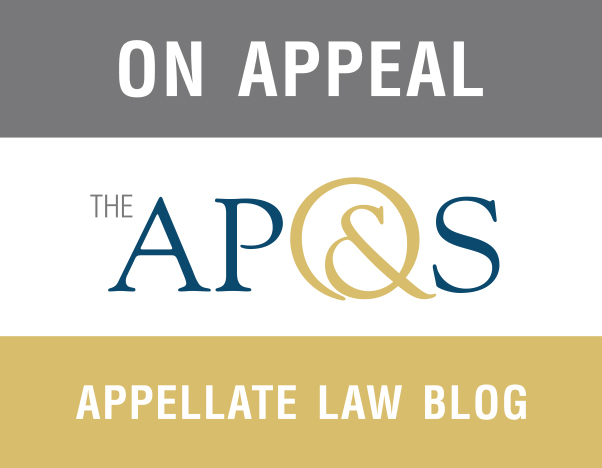 www.apslaw.com
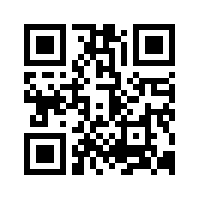